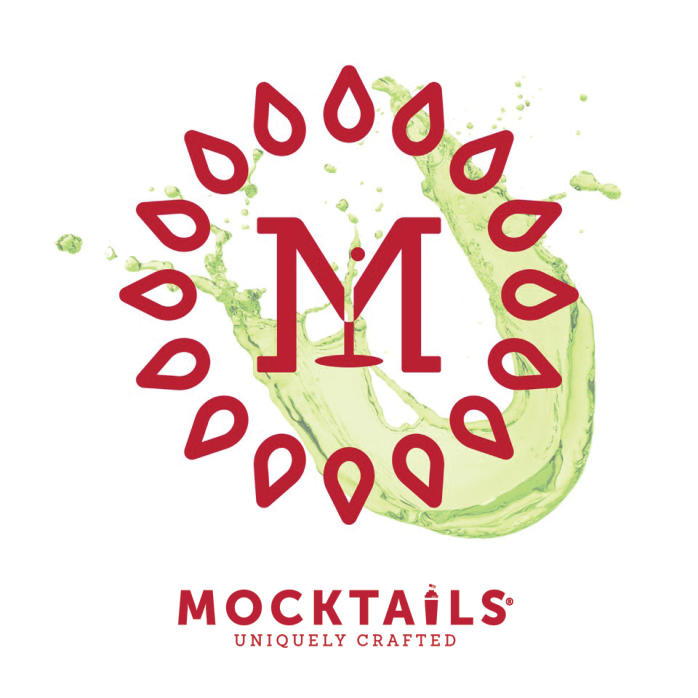 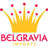 Imported Exclusively by Belgravia Imports, Inc.
Agenda
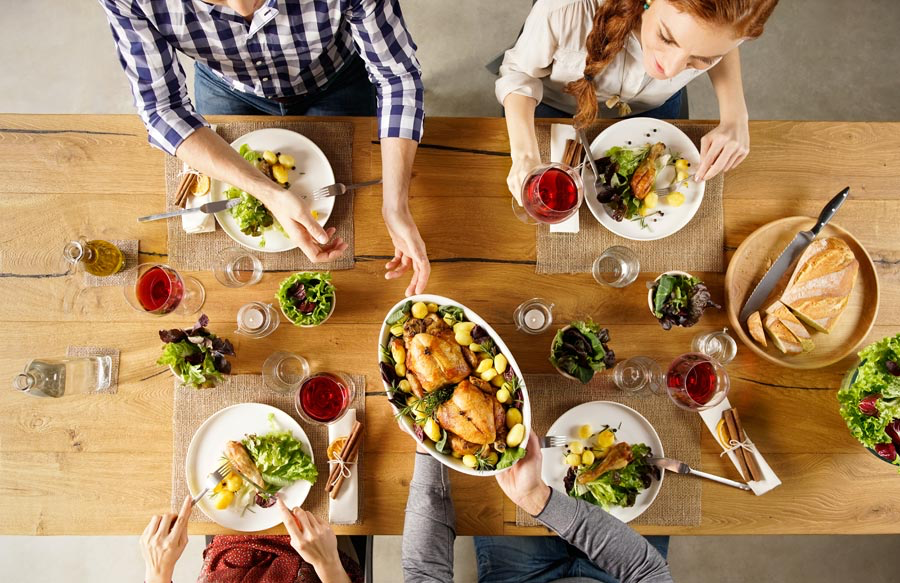 Our Story
Mocktails Brand On Trend
Market Data
Core Segments
Belgravia Imports – US Importer 
belgravia@belgraviaimports.com    www.belgraviaimports.com  1.800.848.1127
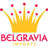 CONFIDENTIAL
Our Story
Our families were searching for fun alternatives to alcohol, water & soda…
We wanted something delicious and uniquely crafted to be enjoyed with 
food or to join the party anytime.
We searched, but found nothing suitable and healthier so we created
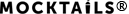 products: great tasting mixology inspired beverages for when you are not drinking, and a simple way to serve better-for-you cocktails for when you are…

From our families to yours.
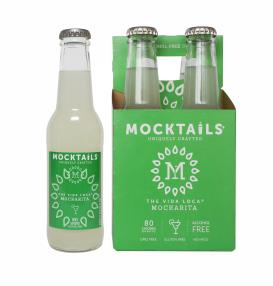 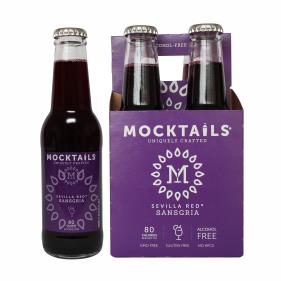 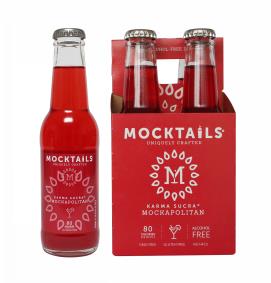 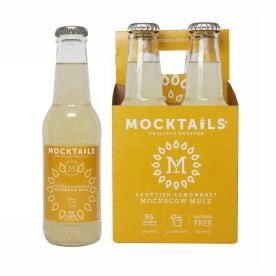 Belgravia Imports – US Importer 
belgravia@belgraviaimports.com    www.belgraviaimports.com  1.800.848.1127
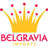 CONFIDENTIAL
3
A Lifestyle Brand for Today’s Consumer
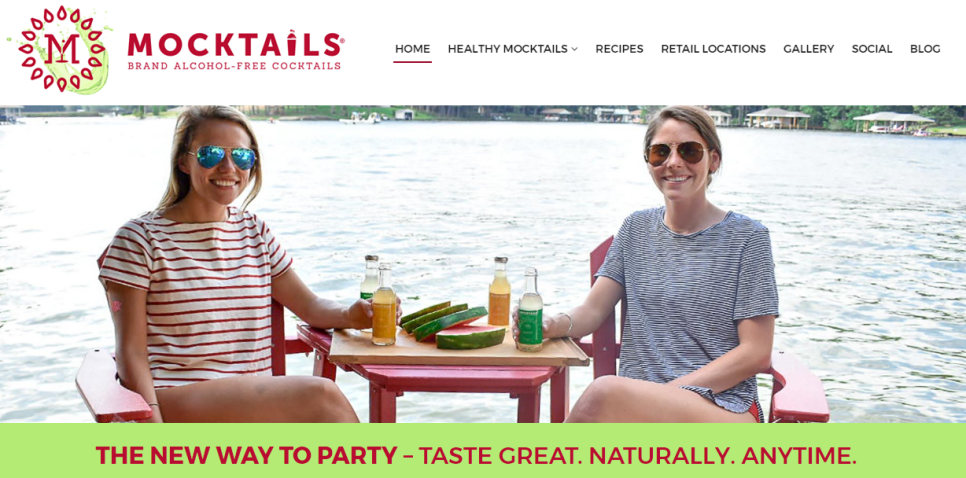 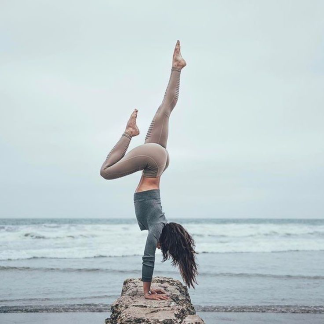 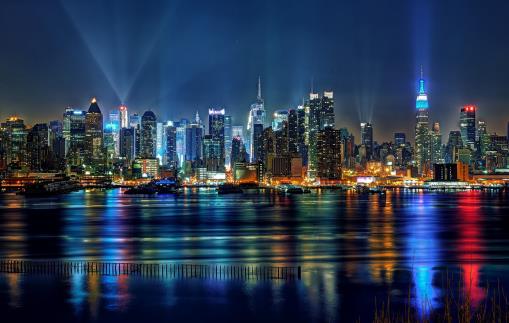 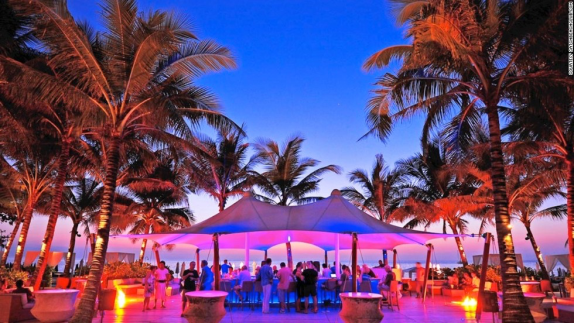 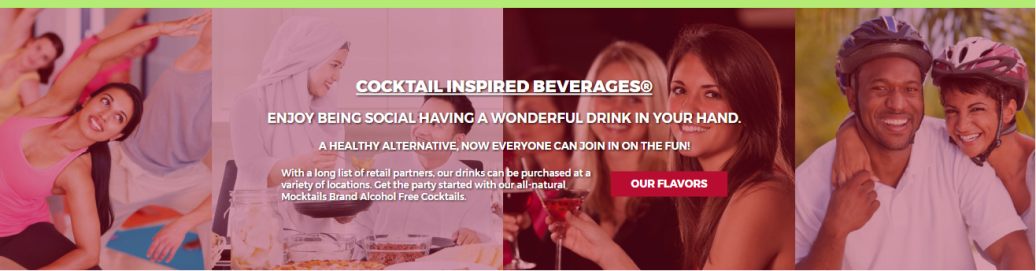 Belgravia Imports – US Importer 
belgravia@belgraviaimports.com    www.belgraviaimports.com  1.800.848.1127
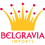 CONFIDENTIAL
On Trend
Mocktails Brand is on trend:
 
Non-drinkers do not want to be limited to simple water or chemically laden soft drinks 
 
Cleaner and healthier food and beverages

More choice and customization

Convenience without sacrificing ingredients 

Lower sugar premium offerings

Ready to drink or mix

Inclusive - Mixology for all
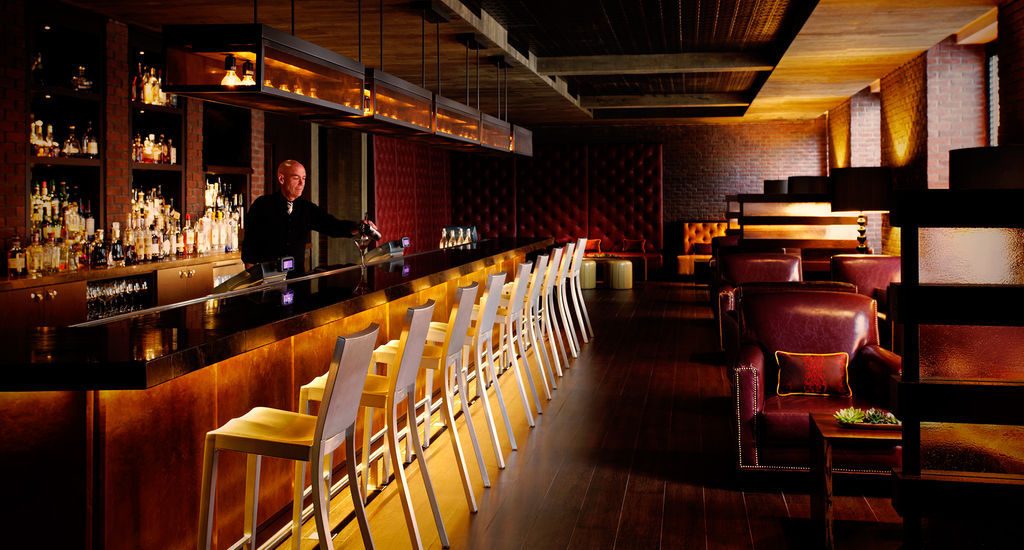 Belgravia Imports – US Importer 
belgravia@belgraviaimports.com    www.belgraviaimports.com  1.800.848.1127
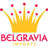 CONFIDENTIAL
Premium Beverages Are In
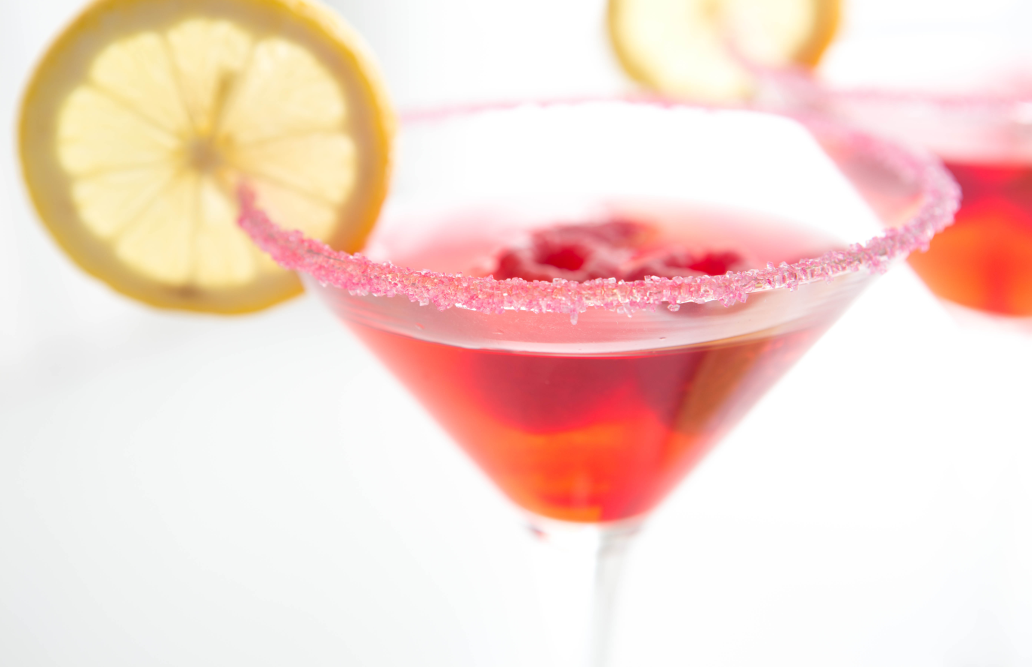 Made with the finest ingredients,            exotic flavors, botanticals, and spices 
Vegan
Ready to drink or mix

Less than 100 calories per bottle
Less sugar than sodas and similar mixers

Nothing Artifical
No HFCS
No Preservatives
No Fat, cholesterol or sodium

Gluten Free
BPA Free
Allergen Free
Belgravia Imports – US Importer 
belgravia@belgraviaimports.com    www.belgraviaimports.com  1.800.848.1127
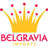 CONFIDENTIAL
6
How many consumers are we talking about?
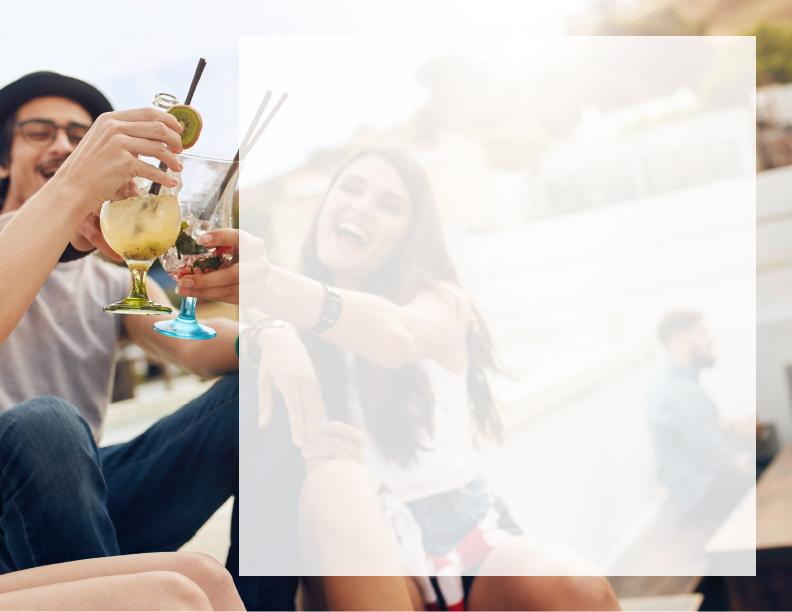 1/3 of 220 million US adults choose not to drink alcohol 45% in any given month (CDC, USDA, Dept. of Justice).
Pregnant women, people on medications,  in-season athletes, weight loss /health and wellness, allergy sufferers, religious abstainers, recovering addicts. and supportive family members, as well as designated drivers abstain.
60% of Americans age 18 & over consume half a drink or less a week  (National Institute on Alcohol Abuse & Alcoholism, November 2014).
Fewer percentage of adult drinkers today vs 50 years ago  (and 50 vs 100 years ago).
Women and Millennial generation are leading the trend.
non-drinkers
drinkers
Alcoholic vs  Non-Alcoholic  Drinkers (adults over 21 in  the US in a given  month)
Contributing Factors:
A changing relationship with alcohol.
Millennials and Liability are forcing the issue.
Soda sales are slumping due to health concerns.
Water is healthy for us but boring in social settings.
Expected that better alternatives to alcohol, soda, or 
     water be offered.
Frequency of drinking (adults 21 and over days per month)
Belgravia Imports – US Importer 
belgravia@belgraviaimports.com    www.belgraviaimports.com  1.800.848.1127
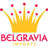 7
CONFIDENTIAL
Critical Marketplace Data
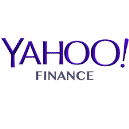 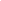 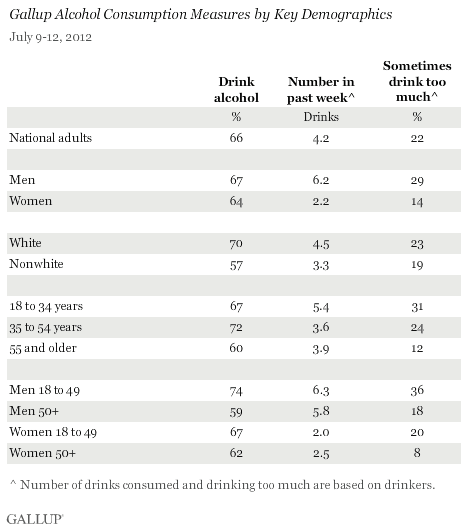 A Nation Of Shrinking Drinkers: Who Wins And Who Loses As Booze Sectors Contract	 				Mark Fritz  Benzinga September 16, 2017
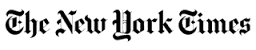 STYLE
Happy Hour Without the Booze
By RACHEL LEVIN    JAN. 20, 2016
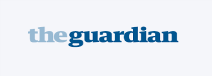 Health
Sober is the new drunk: why millennials are ditching bar crawls for juice crawls, is being sober finally trendy? 
Angelina Chapin
Thursday 21 April 2016 08.00 EDT
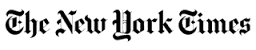 The Decline of ‘Big Soda’
The drop in soda consumption represents the single
largest change in the American diet in the last decade.
By MARGOT SANGER-KATZOCT. 2, 2015
Gallup and AB estimate 1/3 of Americans do not drink alcohol
Belgravia Imports – US Importer 
belgravia@belgraviaimports.com    www.belgraviaimports.com  1.800.848.1127
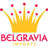 CONFIDENTIAL
The 45% Looking For A Difference
Those In Recovery And Their  Supporters
Pregnant &
Nursing Mothers
Designated Drivers
Just Don’t Feel like It Tonight
Health Kick
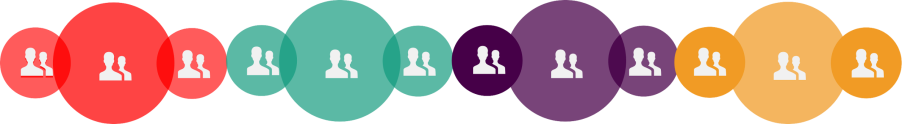 Allergic  To Alcohol
People On  Medications
End Of Evening  Transition
Never Acquired  The Taste
Religious  Abstainers
Athletes
In Season/Training
Belgravia Imports – US Importer 
belgravia@belgraviaimports.com    www.belgraviaimports.com  1.800.848.1127
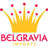 CONFIDENTIAL
9
Mega Trends Widening the Gap
Belgravia Imports – US Importer 
belgravia@belgraviaimports.com    www.belgraviaimports.com  1.800.848.1127
CONFIDENTIAL
An Elegant Solution
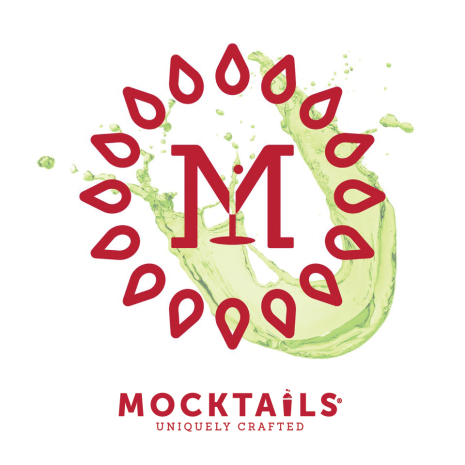 Belgravia Imports – US Importer 
belgravia@belgraviaimports.com    www.belgraviaimports.com  1.800.848.1127
CONFIDENTIAL
Core Customer Segments
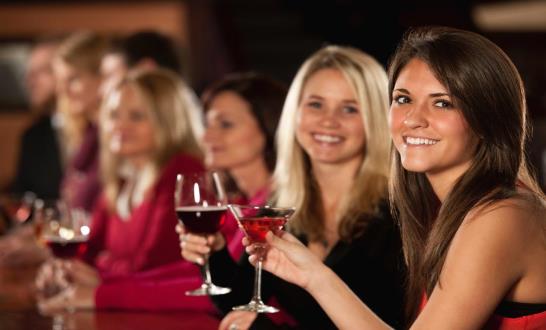 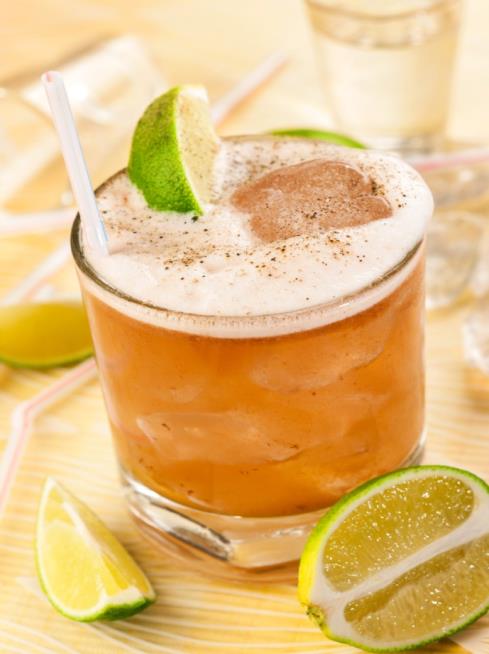 The Thoughtful Host
Hotels, bars, restaurants, catering, at home hosts
Responsibility to provide attractive options 
Serve Adult drinkers and non-drinkers alike 

The Social Non-Drinker
Consciously opts (permanently or temporarily)                           for alcohol-free beverages
Seeking healthier, inclusive, adult beverages 
Social settings from 2 to large functions 

The Better-For-You Mixer
Tired of the ultra sweet, HFCS, cheap options
Seeking more authentic and healthier mixer 
Social experience and quality
Convenience – ready to serve or mix
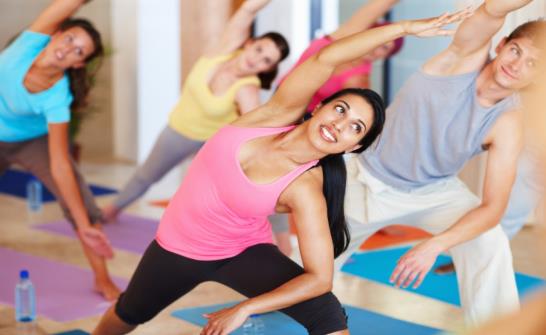 Belgravia Imports – US Importer 
belgravia@belgraviaimports.com    www.belgraviaimports.com  1.800.848.1127
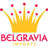 CONFIDENTIAL
12